Химическая посуда. Викторина.
Выполнил: учитель МБОУ “Алгашинская СОШ”
Мухаматуллина Г. Х.
Ответьте на вопросы
1
2
3
4
5
6
7
8
1 Химическая посуда подразделяется на:
стеклянную
фарфоровую
фаянсовую
пластиковую
стеклянную и фарфоровую
стеклянную, пластиковую, фаянсовую и фарфоровую
Упс! Вы ошиблись! НЕ ВЕРНО!!!
Вы абсолютно правы!
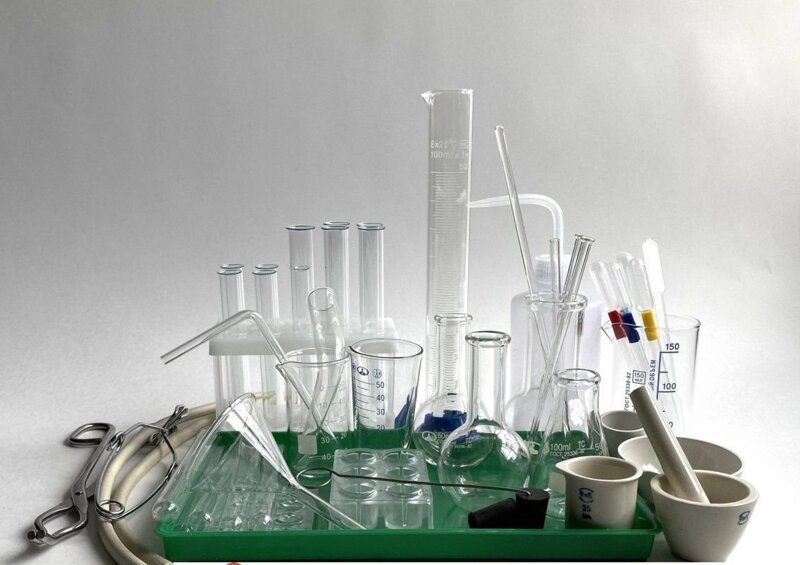 2 Вид мерной химической посуды, предназначенной для измерения объёмов жидкостей, как на налив, так и для последующего выливания в другую посуду
пробирка
мензурка
пипетка
бюретка
бюкс
Упс! Вы ошиблись! НЕ ВЕРНО!!!
Вы абсолютно правы!
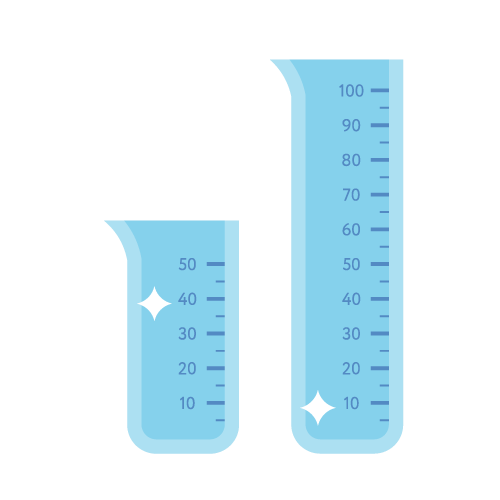 3 Приспособление для переливания жидкостей и пересыпания порошков через узкие приёмные отверстия, фильтрования, а также дозирования различных веществ
мензурка
воронка
бюретка
пипетка
колба
Упс! Вы ошиблись! НЕ ВЕРНО!!!
Вы абсолютно правы!
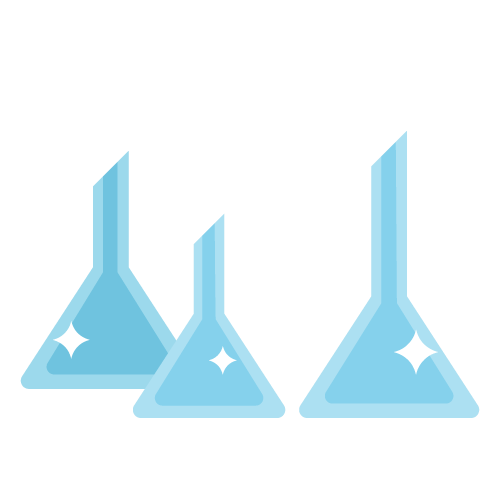 4 Лабораторный сосуд для точного определения небольших объёмов газов и жидкостей
мензурка
воронка
бюретка
пипетка
колба
Упс! Вы ошиблись! НЕ ВЕРНО!!!
Вы абсолютно правы!
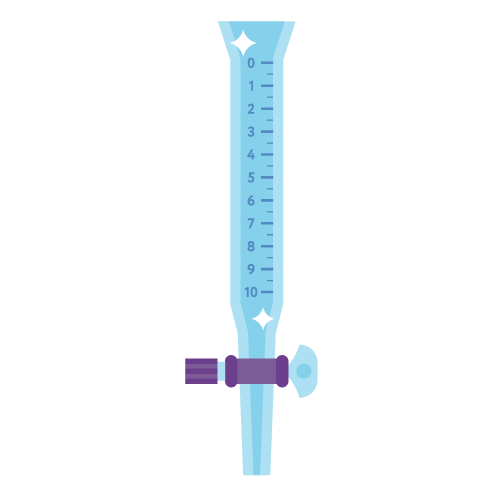 5 Химическая посуда, предназначенная для хранения растворов, осуществления химических процессов (фильтрование, нагревание, разбавление, ориентировочное отмеривание объема жидкости)
стакан
колба
бюкс
цилиндр
тигель
Упс! Вы ошиблись! НЕ ВЕРНО!!!
Вы абсолютно правы!
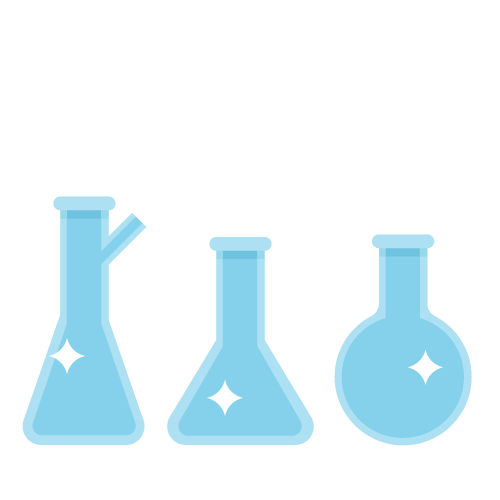 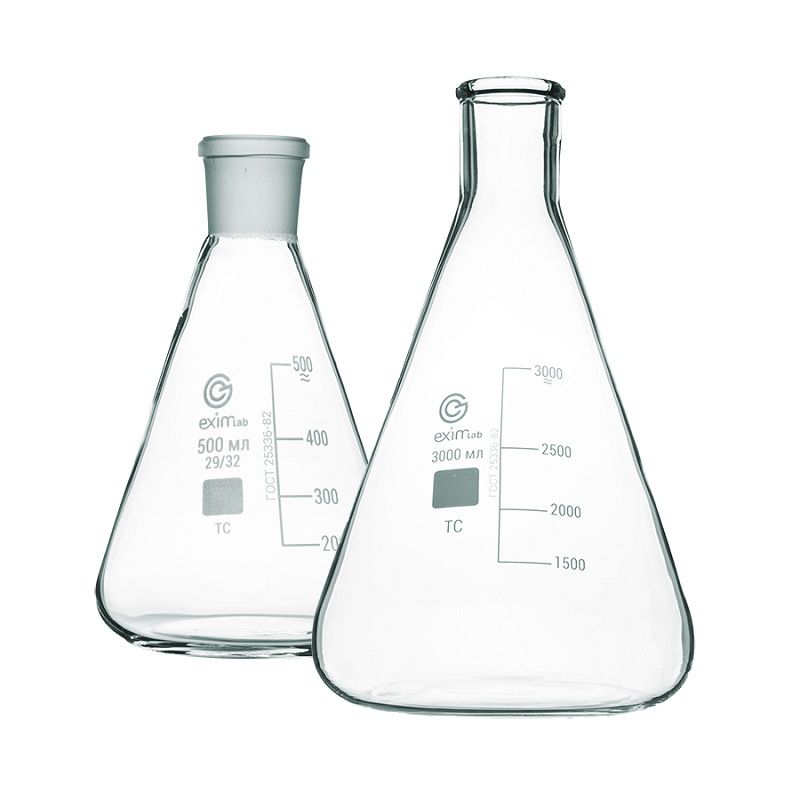 6 Для удерживания небольших предметов используют:
пинцет
щипцы
шпатель
ложка
лопаточка
Упс! Вы ошиблись! НЕ ВЕРНО!!!
Вы абсолютно правы!
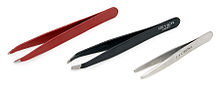 7 Инструмент для толчения и растирания чего-либо
стакан
ступка
бюкс
цилиндр
тигель
Упс! Вы ошиблись! НЕ ВЕРНО!!!
Вы абсолютно правы!
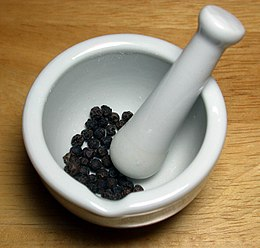 8 Проволочный треугольник с фарфоровыми трубками служит
для проведения химических реакций; 
для разделения несмешивающихся жидкостей;  
для хранения растворов, осуществления химических процессов;
для осуществления процессов выпаривания и прокаливания на открытом пламени;
для прокаливания веществ в муфельной печи и озоления в открытом пламени.
Упс! Вы ошиблись! НЕ ВЕРНО!!!
Вы абсолютно правы!
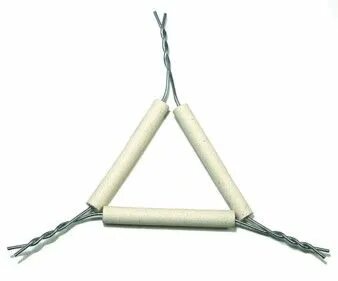 Вы узнали чуть больше о химической посуде! Молодцы!